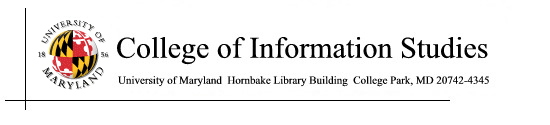 Web Search
Module 6
INST 734
Doug Oard
Agenda
The Web

Crawling

Web search
Crawling the Web
(Over-)Simplified Crawling Algorithm
Put a set of known pages on a queue
Repeat the until the queue is empty:
Take the first page off of the queue
Check to see if this page has been processed
If this page has not yet been processed:
Add this page to the index
Add each link on the current page to the queue
Record that this page has been processed
Basic crawl architecture
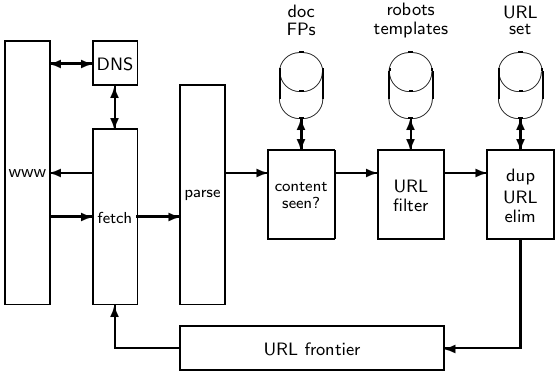 URL frontier
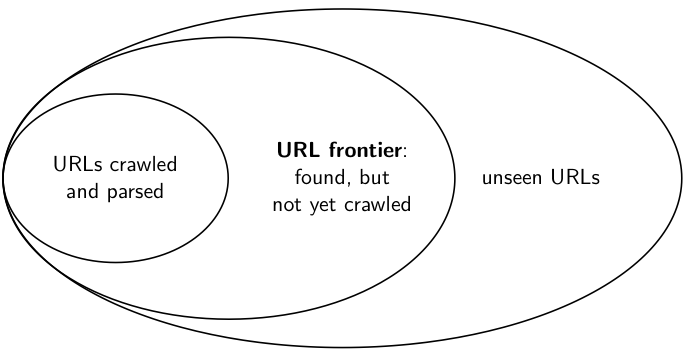 Mercator URL Frontier
URLs are obtained from new pages


 Front FIFO queues for prioritization



 Back FIFO queues enforce politeness
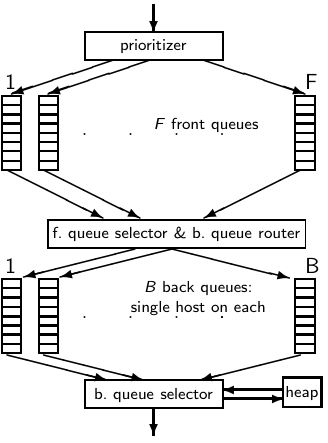 Near-Duplicates: Example
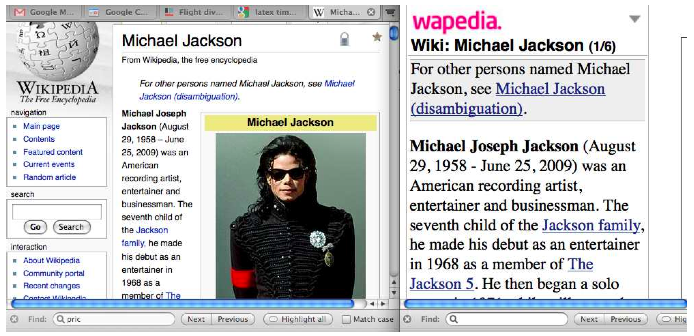 Shingling for Near-Dupe Detection
Create all unique word n-gram “shingles”

Compute Jaccard similarity of shingle sets
                 |A∩B| / |AUB|
If most are identical, call it a near-duplicate

Use locality-sensitive hashing for efficiency
Robots Exclusion Protocol
Exclusion by site
Create a robots.txt file at the server’s top level
Indicate which directories not to crawl

Exclusion by document (in HTML head)
Not implemented by all crawlers
	<meta name="robots“ content="noindex,nofollow"> 

Both depend on voluntary compliance by crawlers
Servers can also refuse to serve a page to some clients
Link Structure of the Web
Nature 405, 113 (11 May 2000) | doi:10.1038/35012155
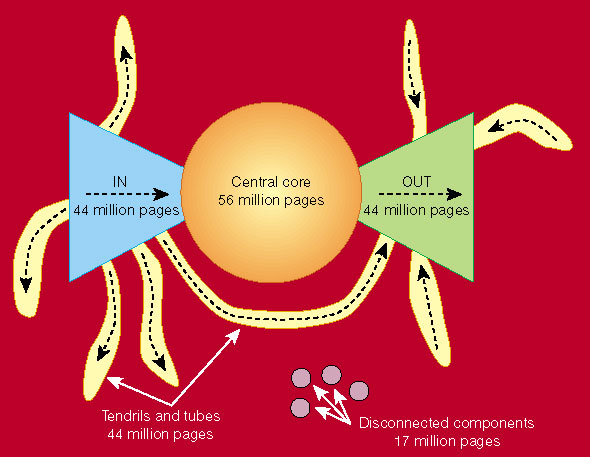 Web Crawl Challenges
Indexing “in”, “in tendril” and “island” pages

Managing server and network load (“politeness”)

Temporary server and network interruptions

Adversarial behavior (e.g., “spider traps”)

Near-duplicate detection (30-40% of total content)

Link rot (~1% per week)

Dynamic content generation
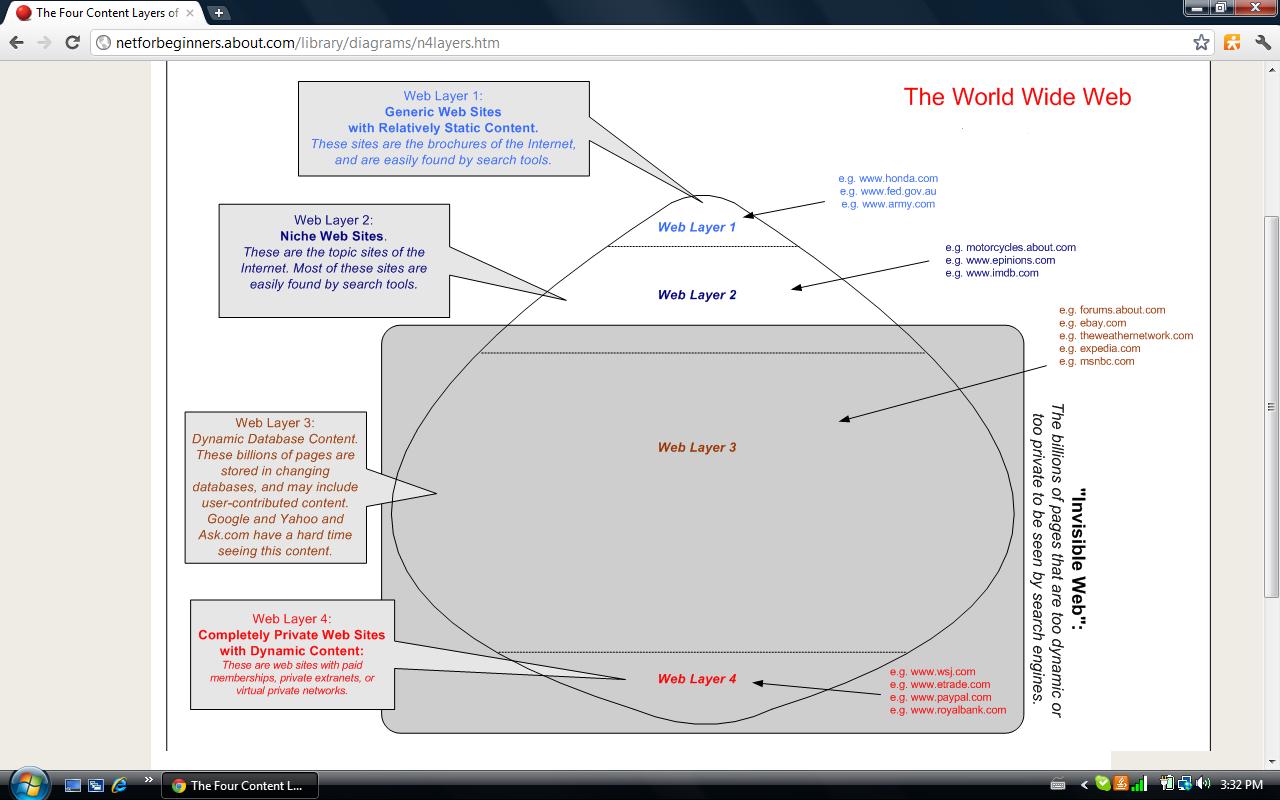 The “Deep Web”
Dynamic pages, generated from databases

Not easily discovered using crawling
Some content owners expose content for indexing 

Far larger than the crawlable “Surface Web”
Image content, sensor data, data, restricted access, …
Estimated Size of the Indexed Web
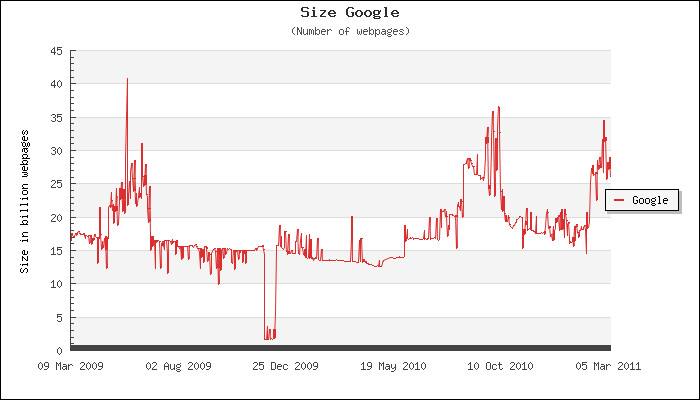 Estimated Size of the Indexed Web
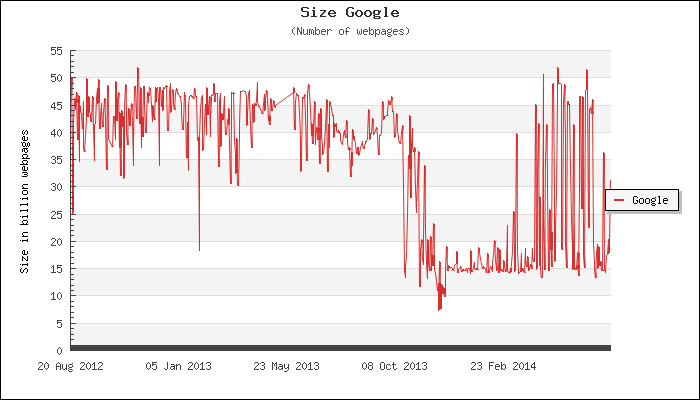 Based on daily 50-word samples
http://www.worldwidewebsize.com
Agenda
The Web

Crawling

Web search